OwlNest
Christian Wims, Scott Winter, Jason Randolph, Shay Elmalhi, Chuzhuang Jiang
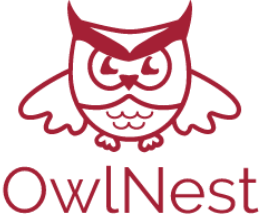 The Problem
Temple is a big organization with almost 40,000 students, more than 300,000 Alumni and over 500 organizations.
Most students go through their college career missing opportunities to make connections, be part of clubs and organizations that could have helped them grow professionally and personally, and take full advantage of what college has to offer. All because of lack of organized information!
We thought an effort for organization and easy access to information and connectivity was critical, So we thought of a solution ...
[Speaker Notes: With hundreds of on-campus clubs and organizations providing wonderful opportunities, a large alumni network, and thousands of fellow students, knowing where to find and filter information is a challenge.]
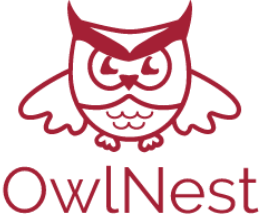 A Social Media app for Temple University
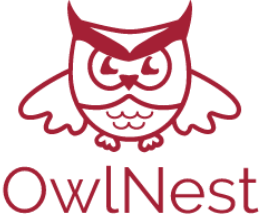 The solution: OwlNest
The app will allow for:

Temple students and Alumni to connect with each other based off their profile information. The information that will be needed when you create an account are your Full Name, Graduation Date, Major, Courses Taken/Taking, Temple Organizations involved in, and Temple Activities involved in. 
Students to search for organizations
Students to message each other: ask questions, ask for advice etc.
Organizations to post about events and information.

When your account is created, you will then be able to find other students/Alumni by either searching for a student’s name or by searching for the other profile information. And search for organizations as well.
[Speaker Notes: When you find a student, you can choose to connect with them. If the student accepts your connection, then that student will become a part of your network. When a student becomes a part of your network, you will be allowed to message them. For example, if you were interested in joining a Temple organization, you can search that organization on the temple app and find people who are in the organization. Then you can connect with students from the organization and message those students to ask questions and get information about that organization.]
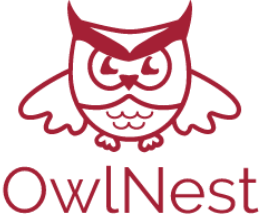 Competitive Analysis and Market
The target Clients: Temple Students, Alumni, Staff, and Organizations.
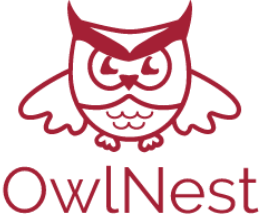 Data Model Overview
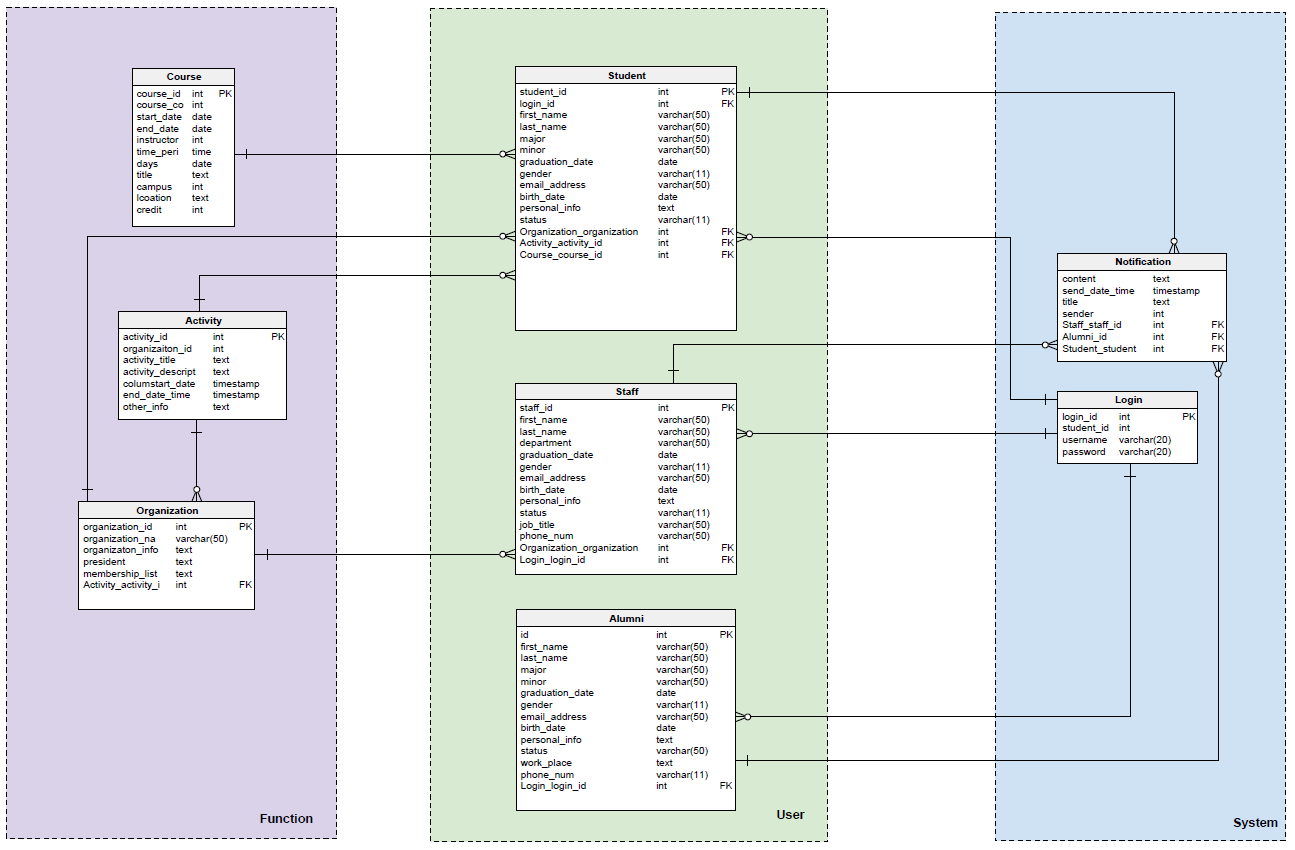 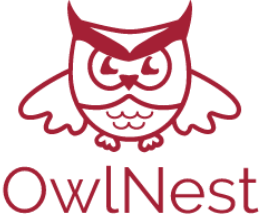 Process Model Overview
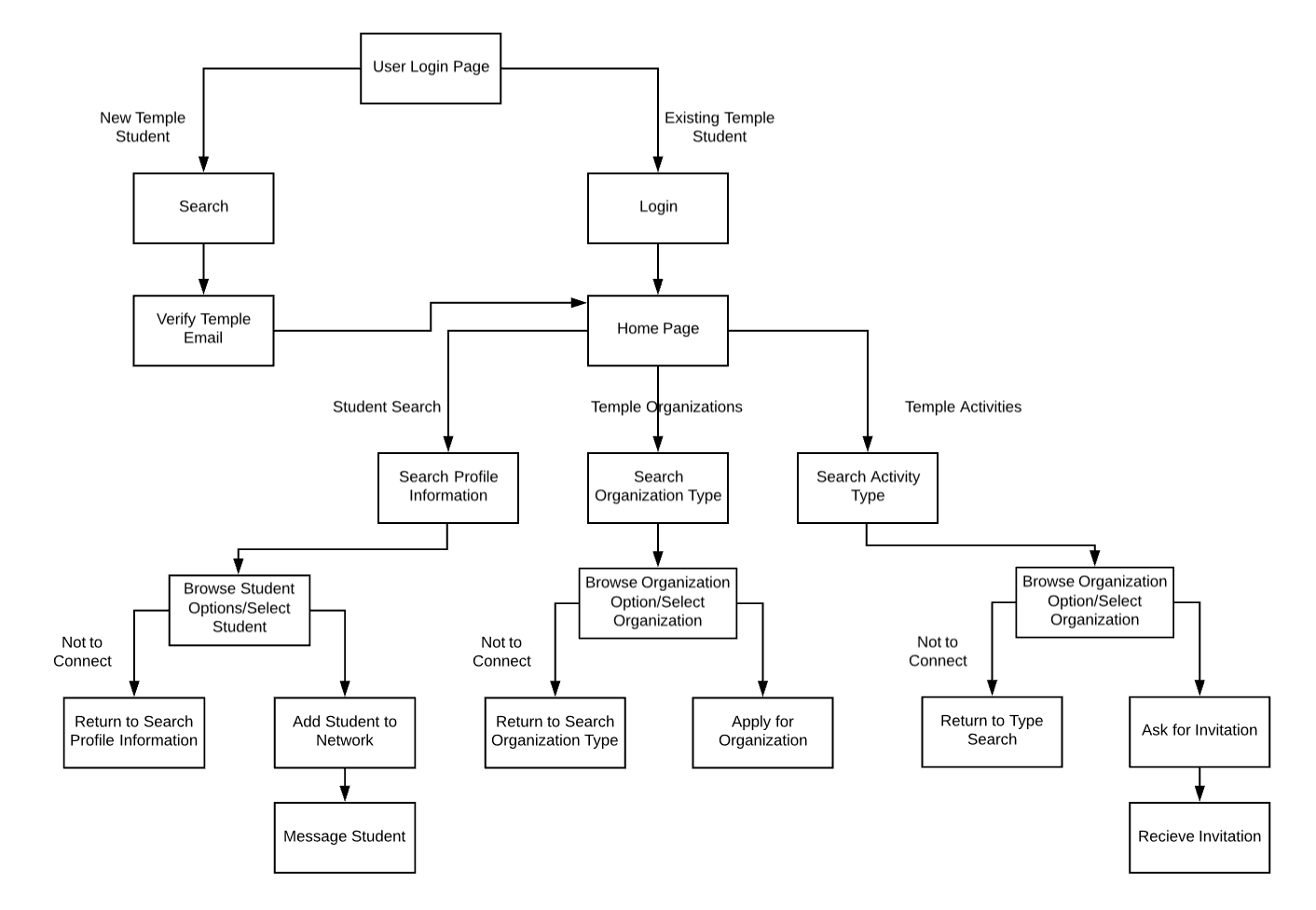 System Architecture Overview
User
Server
Website
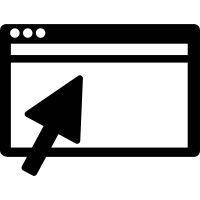 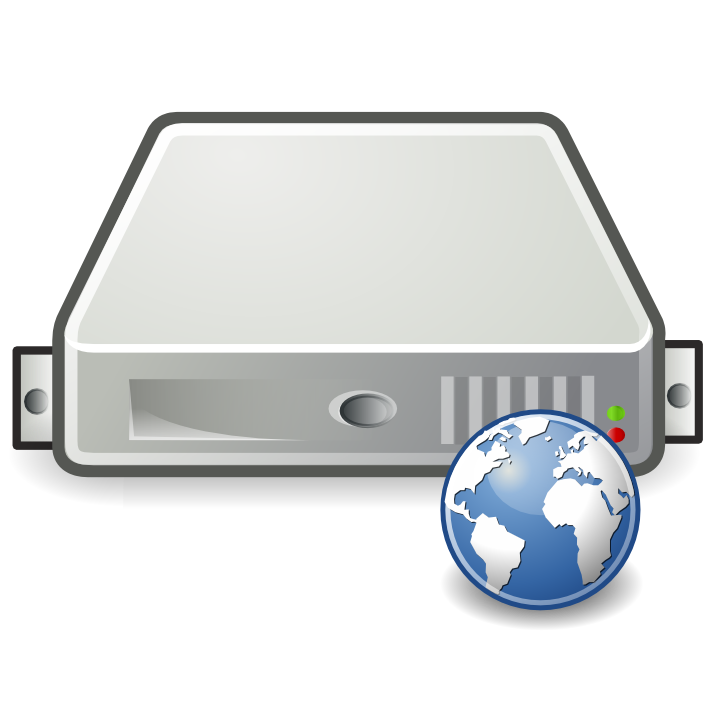 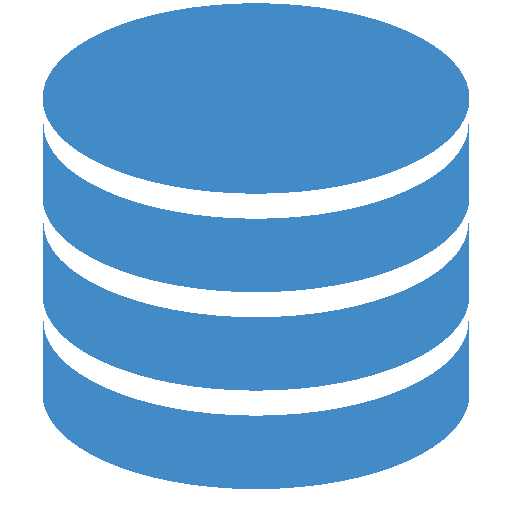 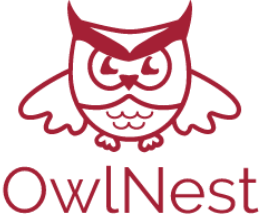 MySQL Database
Manager Browser
Web server
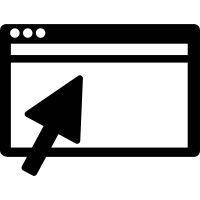 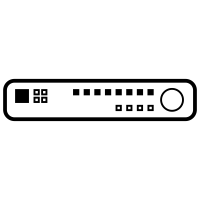 Load Balancer
User Browser
Basic Financials
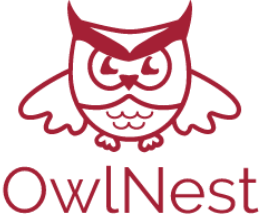 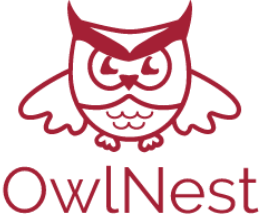 Implementation Plan
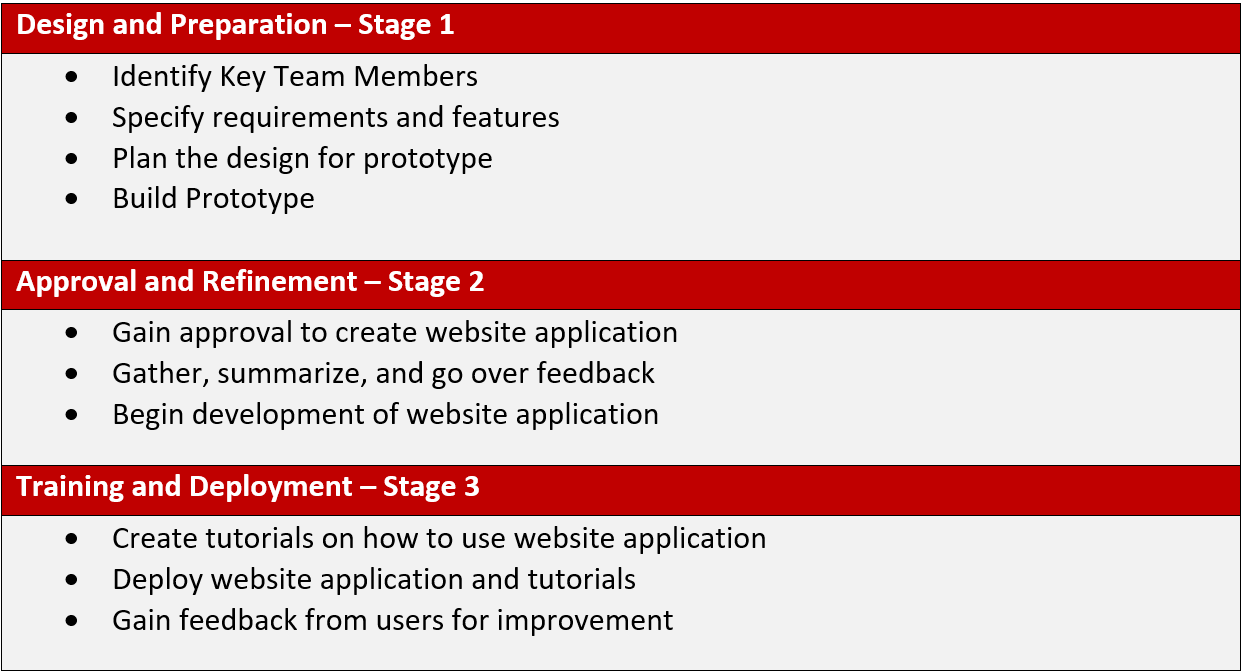 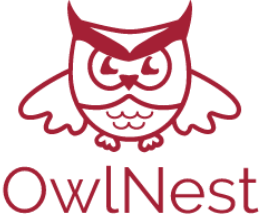 Prototype URL
Owlnest_Prototype
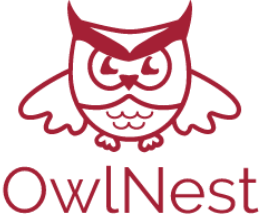 Appendix:
Project charter
Detailed budget spreadsheet
Detailed data model
Detailed process model
Detailed systems architecture diagram
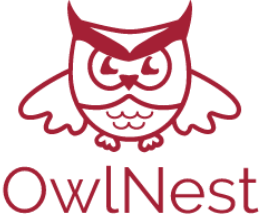 Appendix:
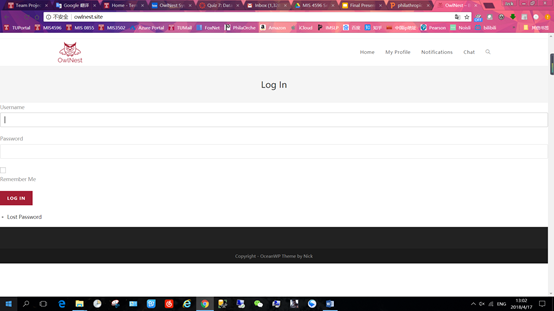 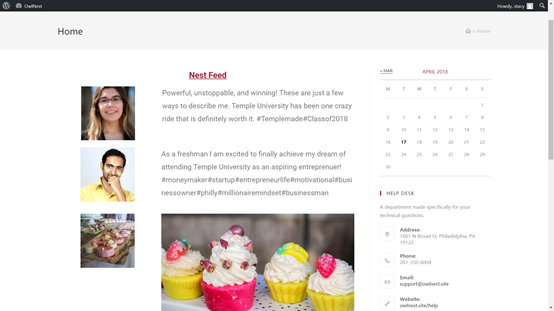 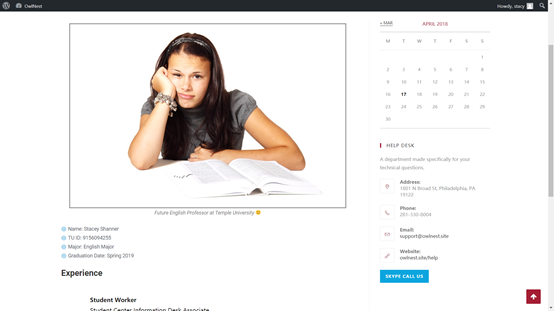 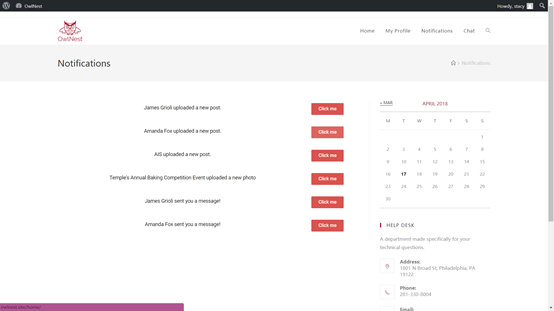 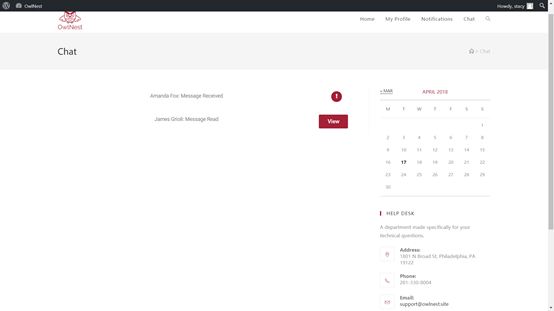 Questions?
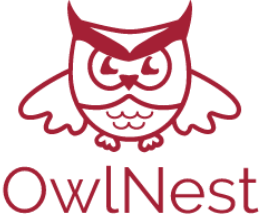